PRODAJNA   CIJENA
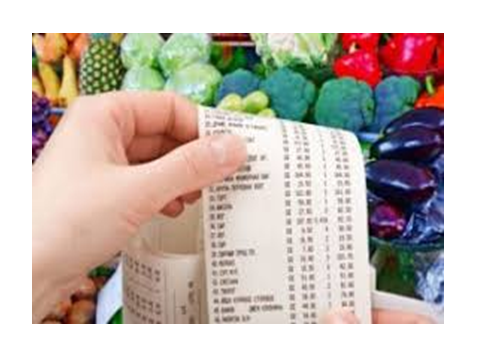 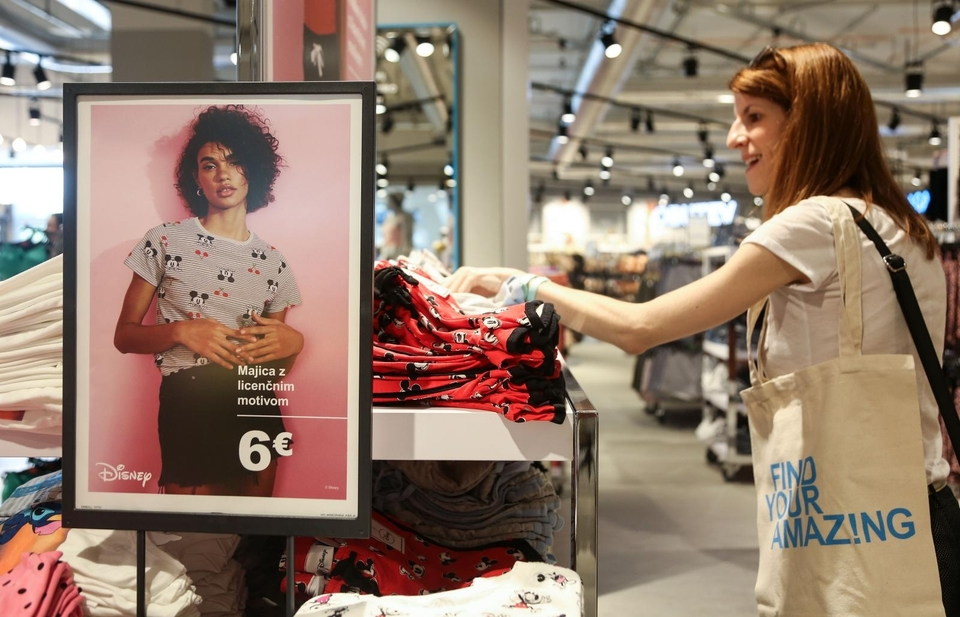 https://www.varteks.com/young/
https://net.hr/zena/moda/od-kate-middleton-do-marilyn-monroe-pogledajte-koliko-kostaju-najskuplje-haljine-na-svijetu/
Cijena je vrijednost proizvoda ili usluge izražena u novcu.
Roba - predmet  trgovine
svaki proizvod namijenjen tržištu
predmet prometa trgovačkih tvrtki
služi za podmirenje osobnih potreba
 potreba proizvodne djelatnosti i javne      potrošnje
Vrste cijena:
1.FAKTURNA CIJENA
2.NABAVNA CIJENA
3.PRODAJNA CIJENA
1.FAKTURNA CIJENA
Cijena koju ispostavlja dobavljač u fakturi zbog naplate robe  prodane kupcu.
2.NABAVNA CIJENA
Fakturna cijena zajedno sa zavisnim troškovima nabave ( troškovi utovara, pretovara, prijevoza,transportni kalo,posebni troškovi i sl.)
3.PRODAJNA CIJENA
Cijena po kojoj poduzeće prodaje svoju robu ili usluge, a dobije se kad se nabavnoj cijeni pribroji razlika u cijeni-marža i porezna dodanu vrijednost PDV.
KALKULACIJA
Računski postupak pomoću kojeg se po određenoj metodi izračunava cijena proizvodnje, cijena koštanja i cijena gotovog proizvoda ili usluge, odnosno nabavna i prodajna cijena robe.
Pomoću kalkulacije  troškovi se raspoređuju na pojedine nosioce (proizvode ili  usluge).
Primjer:  Nabavna cijena muškog odijela  je 1000 kn, marža 20%, PDV 24%. Izračunajmo prodajnu cijenu muškog odijela s PDV-om.
Nabavna cijena                               1000,00kn
+ marža (20%)                                   200,00kn
Prodajna cijena                               1200,00kn
+ PDV ( 24%)                                      288,00kn
Prodajna cijena s PDV-om             1488,00kn
Kalkulacije u trgovini
Trgovina na malo (maloprodaja)- trgovac nabavlja robu da bi je prodao krajnjem potrošaču 
Trgovina na veliko (veleprodaja)-trgovac nabavlja robu da bi je prodao drugom trgovcu
Po svom se opsegu kalkulacija u trgovini dijeli na:

Jednostavnu kalkulaciju- primjenjuje se pri izračunavanju cijene za jedan proizvod
Složenu kalkulaciju- primjenjuje se pri izračunavanju cijene za dva ili više proizvoda
1.Kalkulacija nabavne cijene
fakturna cijena 
         +      zavisni troškovi
             NABAVNA CIJENA
2. Kalkulacija prodajne cijene
nabavna cijena
                    razlika u cijeni
     +  porez na dodanu vrijednost (PDV)
                PRODAJNA  CIJENA
Razlika u cijeni može biti:
Rabat- popust
Marža- razlika u cijeni %-ovisi o poduzeću
Rezultat odnosa ponude i potražnje
Cijene koordiniraju odluke proizvođača i potrošača na tržištu roba i usluga.
Porast cijene povećava ponudu odnosno potiču proizvodnju. 
Niže cijene u načelu povećavaju potrošnju.
PONOVIMO
Odgovori na pitanja:
Objasni pojam fakturne cijene.
Objasni pojam nabavne cijene.
Objasni pojam prodajne cijene.
Objasni pojam kalkulacije u trgovini.
Navedi izraze za izračun nabavne i prodajne cijene.
Uz pomoć internetske prodaje usporedi  cijene istog proizvoda u nekoliko trgovina-komentiraj
s kolegama u razredu. 
MAJICA S TISKOM – ZA MATURANTE
Zadatak za učenici
Izračunaj zadatke u Radnom listiću naziva:

Krojač_Zadaci prodajna cijena_2.razred
Hvala  na  pažnji !